P3 for Small and Midsize Governments
How Any Government Entity, Regardless of Size, Can Utilize the Cost Saving Benefits of P3s
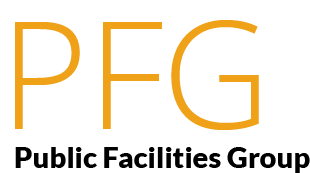 Nationally recognized not-for-profit
Maximizes public benefit when using P3
Access to Tax-Exempt financing
Issues bonds
Owns the project on behalf of Public Entity until debt is retired
Transfers project at no additional cost to public agency
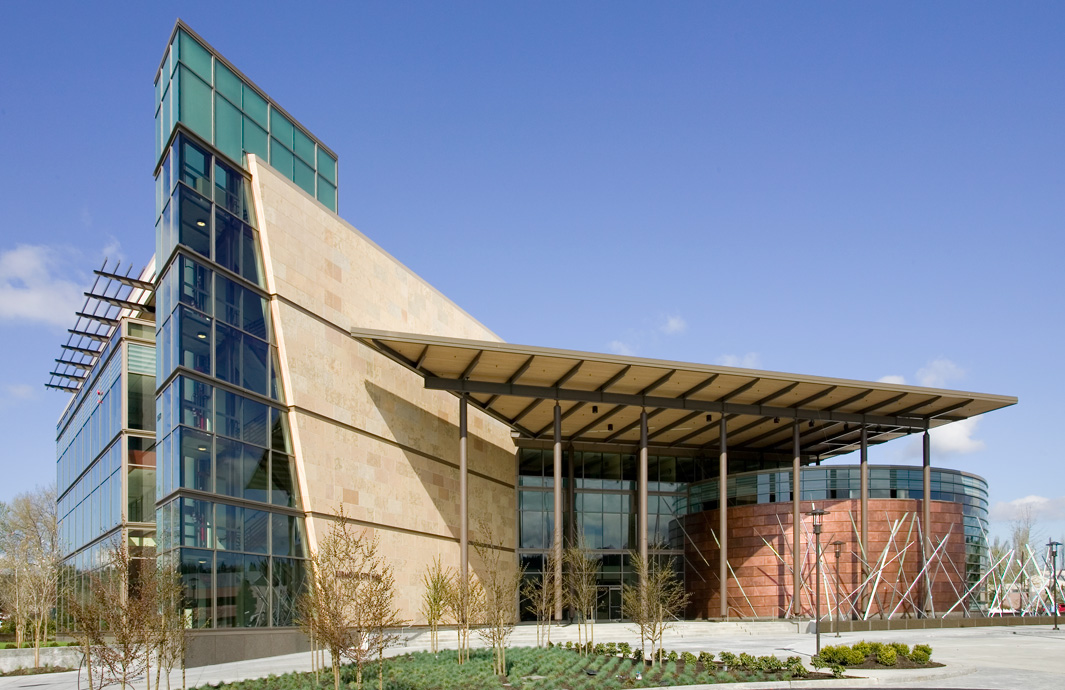 Redmond City Hall
Redmond, WA
Pop. 62,500
$39.2 Million Project
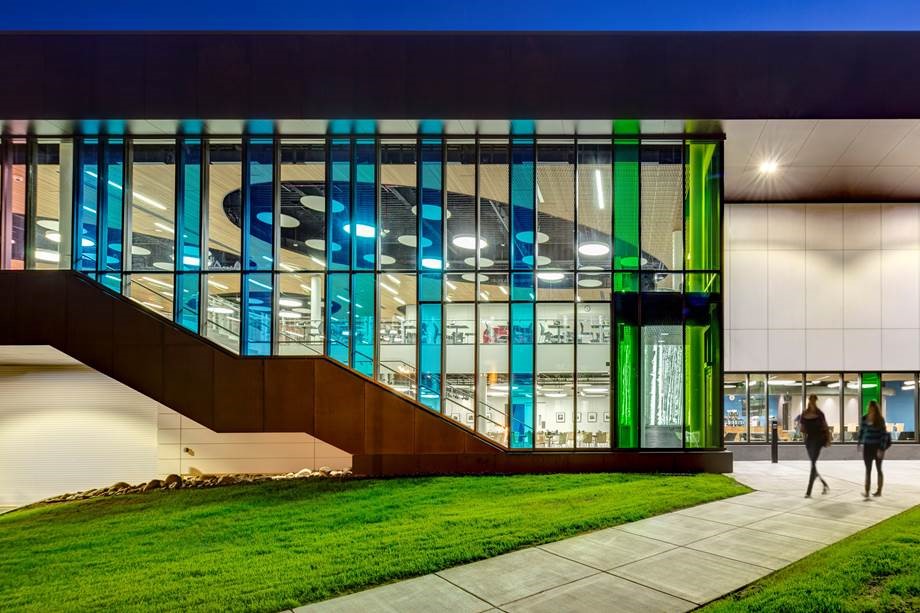 UAF Woods Center Food Services
University of Alaska Fairbanks, AK
Student Pop. 9,330
$23.6 Million Project
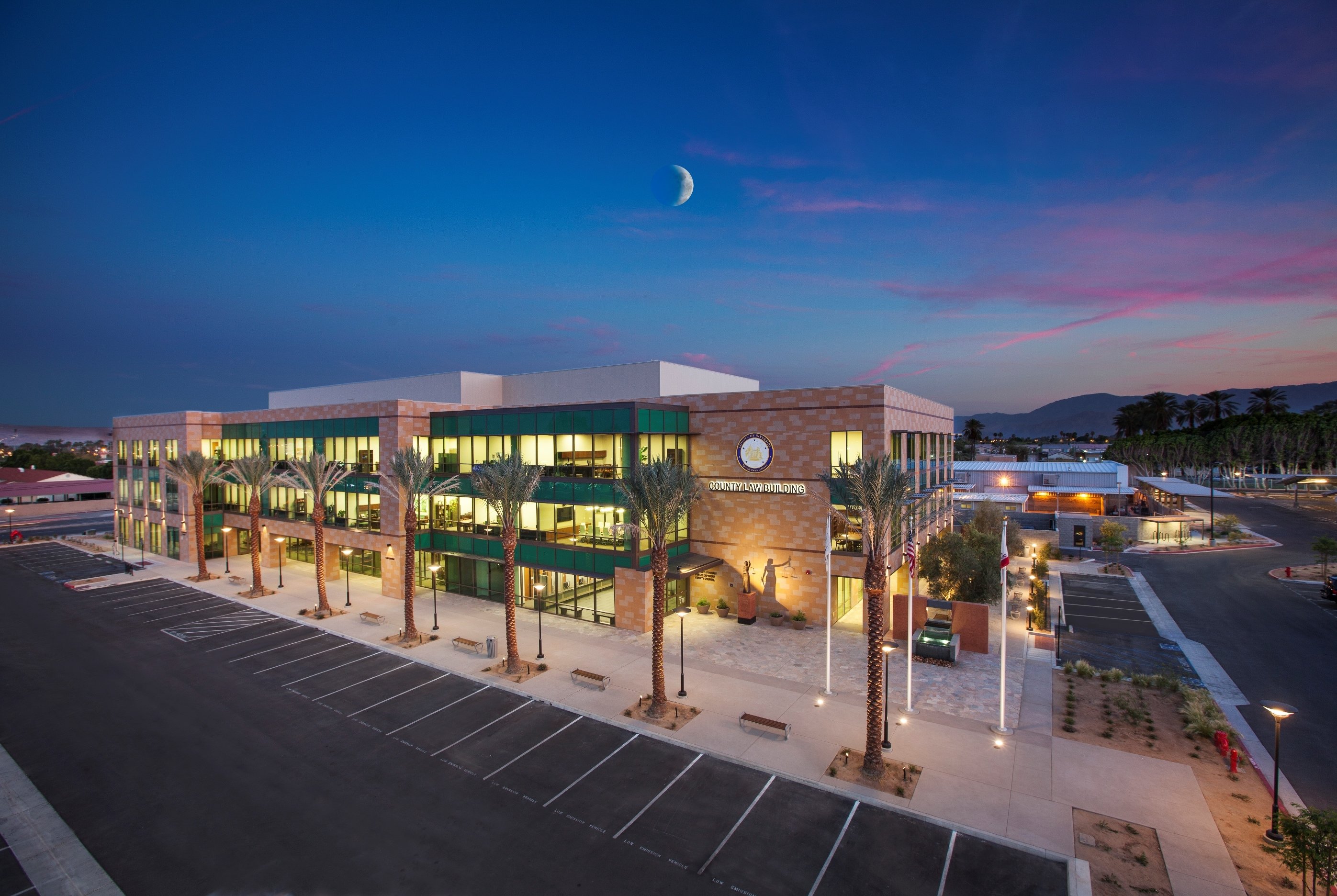 Riverside County Courthouse
Indio, CA
Pop. 88,400
$44.38 Million Project
Other Examples
What’s challenging about smaller governments?
Typically a Lower project cost
Smaller projects cannot afford higher cost of conventional debt and equity
Smaller projects have little room to accommodate the higher costs of long term O&M packages
Smaller Governments are typically less experienced with complex projects
Key Considerations for Public-Private Partnerships in Social Infrastructure
There is no Capital Availability Gap for Social Infrastructure!
The issue, to the extent it exists, is a Revenue Availability or Revenue Allocation issue
P3 for Social Infrastructure builds, leases and then transfers projects to governmental tenants.
To be a successful P3 for Social Infrastructure:  	
Deliver lower costs, higher quality and greater efficiency.
Two Models
Availability Approach
New American Approach
Four Principles How to Maximize Public Benefits in P3 Delivery for Social Infrastructure
Use Tax-Exempt Debt
Use Private Development
Align Risks and Rewards
Understanding the Origins of Value
Four Principles: The Use of Tax-Exempt Debt
Four Principles: Use of Private Development
Developers Work Efficiently – Time is Money!
Use Incentives to encourage efficiency
In-House Experience
Rely Less on Consultants
Four Principles: Alignment of Risks and Rewards
Pay partners fairly for what they bring to the project
Do not pay for what they do not bring to the project
Private partners must be allowed to freely apply their knowledge, skill, management and experience
Keep private property management competitive with short term, performance based O&M contracting.
Four Principles: Understand the Origins of Value
As 100% tenant, the public agency lease creates the value allowing the project to move forward.
Rent always = Debt Service + Operations + Maintenance 
The contracts allocate risk
Rewards should reflect contributions:
Fees, Benefits, Incentives
Ability to direct operations
Ability to take control of the project
Intelligent Lifecycle Costing
Lowest Cost of Money
+
Greatest Development Efficiency
+
Most Efficient Operations
+ 
Active Maintenance

Intelligent Lifecycle Cost
The New American Approach in Eight Steps
The New American Approach: Step 1: Selecting the Not-for-Profit Partner
What to Look For in a Not-for-Profit
Experience in complex real estate development
Experience in tax-exempt bond finance and compliance
Asset management
Property management

Keep in mind the Not-for-Profit is not a contracted consultant and their fee compensation will come from bond proceeds
Public Agency
RFQ/RFP
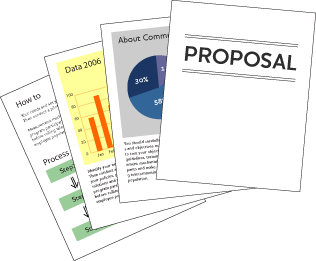 Not-for-Profit Partner
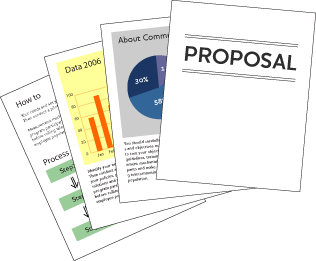 Not-for-Profit Partner
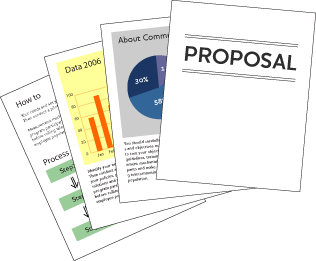 Not-for-Profit Partner
The New American Approach: Step 2: Selecting the Private Development Team
Issue an RFQ
Identify team members
Ask for their experience on similar projects
Ask for references
Does not ask for design concepts or costs
Public Agency
Not-for-Profit Partner
RFQ/RFP
The New American Approach: Step 2: Selecting the Private Development Team
Issue an RFP for the Development Team
Who are the Team Members
What are their time commitments & experience on similar projects?
How does the team expect to create public value?
Will they accept the terms of the pre-development agreement and the development agreement?
Ask for them to bid all fees and soft costs based on an assumed per square foot hard cost.
Ask them to confidentially provide financial information and litigation history.
Public Agency
Not-for-Profit Partner
RFQ/RFP
The New American Approach: Step 2: Selecting the Private Development Team
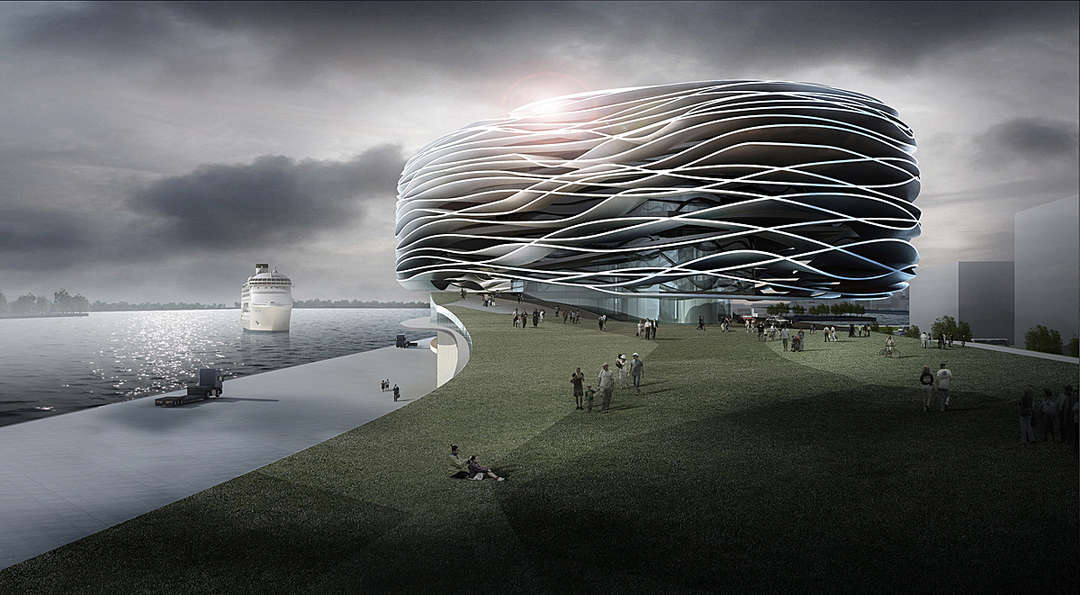 Public Agency
Not-for-Profit Partner
RFQ/RFP
Do Not ask for Architectural Renderings!
The New American Approach: Step 2: Selecting the Private Development Team
Digging Further
Interview the Teams
Also conduct separate interviews for each team member
Visit their projects
Examine their financials and litigation record in the team’s offices
Interview other Public Agencies
Public Agency
Not-for-Profit Partner
RFQ/RFP
The New American Approach: Step 2: Selecting the Private Development Team
Public Agency
Not-for-Profit Partner
Development Team
RFQ/RFP
Developer
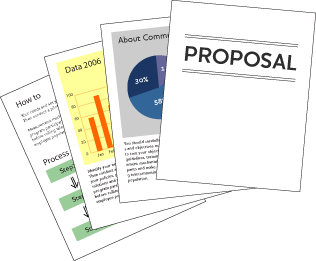 General Contractor
Development Team
Architect
Development Team
Developer
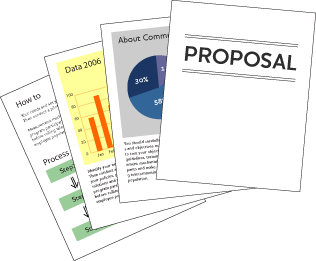 General Contractor
Architect
Developer
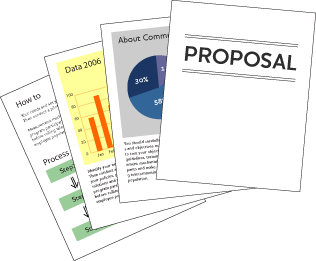 General Contractor
Architect
The New American Approach: Step 2: Selecting the Private Development Team
Public Agency
Not-for-Profit Partner
Development Team
Developer
General Contractor
Architect
The New American Approach: Step 2: Selecting the Private Development Team
Public Agency
Not-for-Profit Partner
Development Team
Developer
General Contractor
Architect
OR
The New American Approach: Step 1: Issuing the RFP
Public Agency
RFQ/RFP
The New American Approach: Step 2: Selecting the Private Development Team and Not-for-Profit Partner
Public Agency
Development Team
RFQ/RFP
Developer
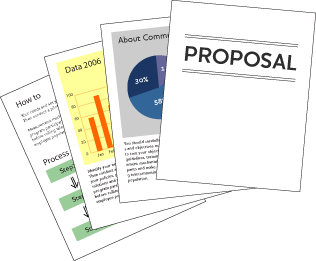 General Contractor
Development Team
Architect
Development Team
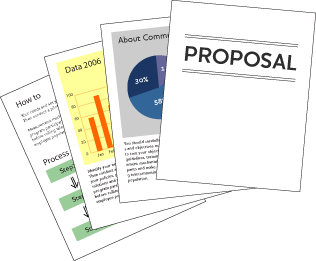 Developer
General Contractor
Architect
Developer
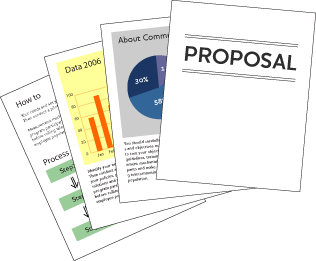 Not-for-Profit Partner
General Contractor
Architect
The New American Approach: Step 2: Selecting the Private Development Team and Not-for-Profit Partner
Public Agency
Development Team
Developer
General Contractor
Architect
Not-for-Profit Partner
The New American Approach: Step 2: Selecting the Private Development Team and Not-for-Profit Partner
Public Agency
Development Team
Developer
General Contractor
Architect
Not-for-Profit Partner
The New American Approach: Step 3: Design and Predevelopment
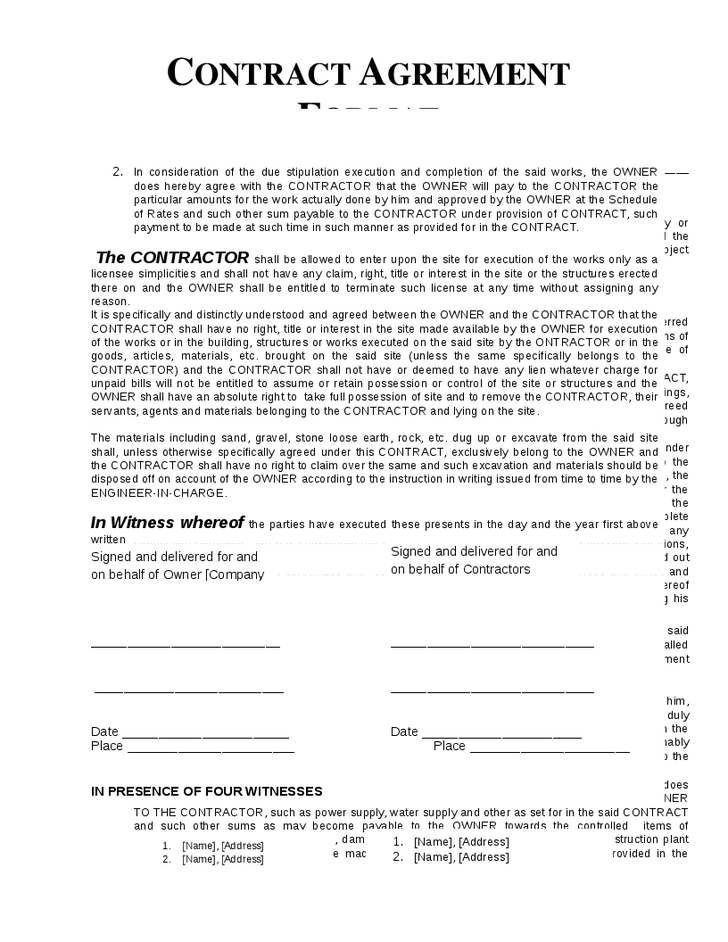 Pre-Development Agreement
Public Agency
Not-for-Profit Partner
Development Team
Developer
Architect
General Contractor
The New American Approach: Step 3: Design and Predevelopment
Long Term Lease
Public Agency
Not-for-Profit Partner
GMP
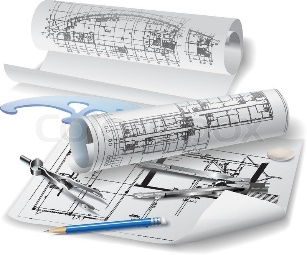 Development Team
Developer
Architect
General Contractor
The New American Approach: Step 4: Financing Contracts and Bond Sale
Public Agency
Not-for-Profit Partner
Development Team
Developer
Architect
Development Team
General Contractor
The New American Approach: Step 4: Financing Contracts and Bond Sale
Special Purpose Entity
Public Agency
Not-for-Profit Partner
Developer
Architect
Development Team
General Contractor
The New American Approach: Step 4: Financing Contracts and Bond Sale
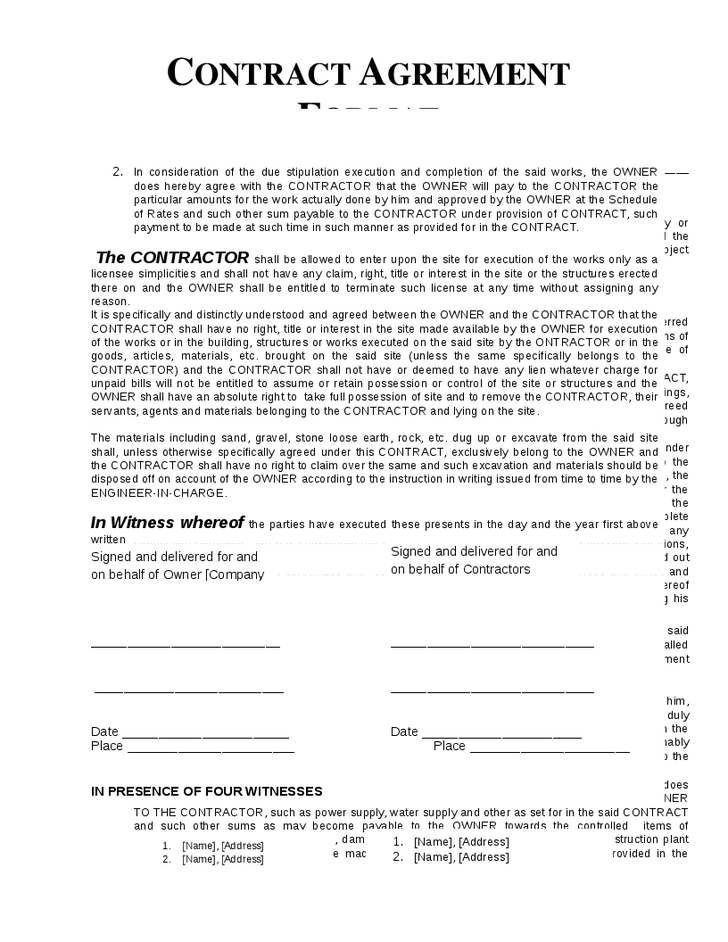 Public Agency
Not-for-Profit Partner
Trustee
Special Purpose Entity
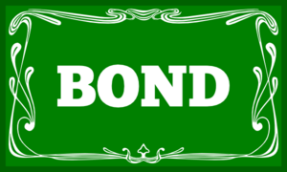 Bond Underwriter
Developer
Architect
Development Team
Investors
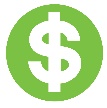 General Contractor
The New American Approach: Step 5: Construction
Public Agency
Not-for-Profit Partner
Trustee
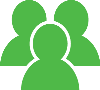 Special Purpose Entity
Bond Underwriter
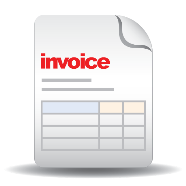 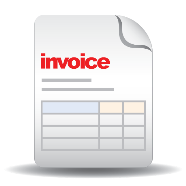 Developer
Architect
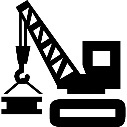 Development Team
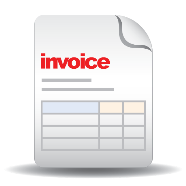 Investors
General Contractor
The New American Approach: Step 5: Construction
Public Agency
Not-for-Profit Partner
Trustee
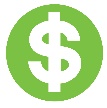 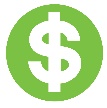 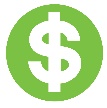 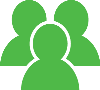 Special Purpose Entity
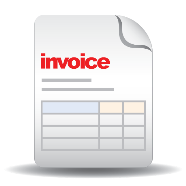 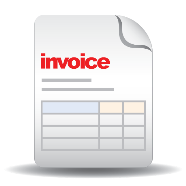 Bond Underwriter
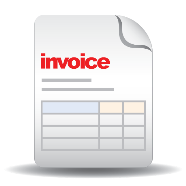 Developer
Architect
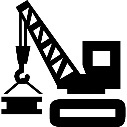 Development Team
Investors
General Contractor
The New American Approach: Step 5: Construction
Public Agency
Not-for-Profit Partner
Trustee
Private Property Management
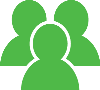 Special Purpose Entity
RFQ/RFP
Bond Underwriter
Developer
Architect
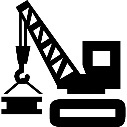 Development Team
Investors
General Contractor
The New American Approach: Step 5: Construction
Public Agency
Not-for-Profit Partner
Trustee
Lease
Private Property Management
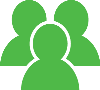 Special Purpose Entity
Bond Underwriter
Developer
Architect
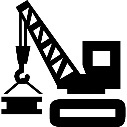 Development Team
Investors
General Contractor
The New American Approach: Step 6: Construction Completion
Public Agency
Not-for-Profit Partner
Trustee
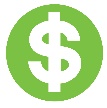 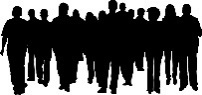 Lease
Private Property Management
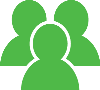 Special Purpose Entity
Bond Underwriter
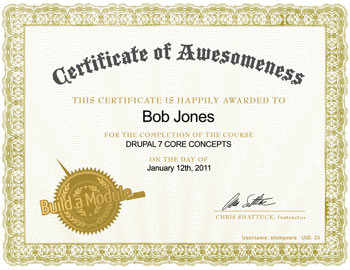 Developer
Architect
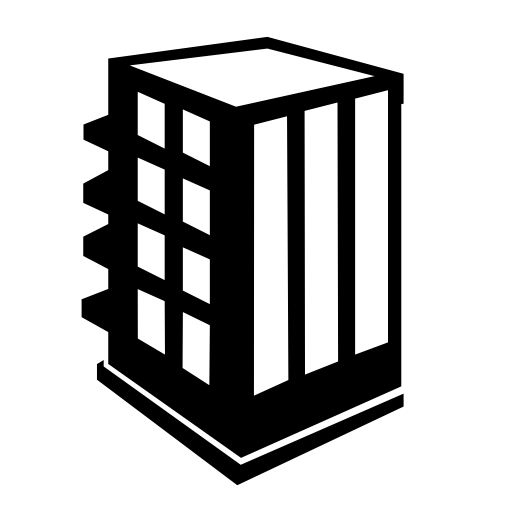 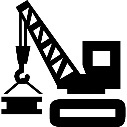 Development Team
Investors
General Contractor
The New American Approach: Step 7: Operations and Maintenance
Public Agency
Not-for-Profit Partner
Trustee
Lease
Private Property Management
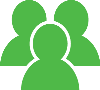 Special Purpose Entity
Bond Underwriter
Developer
Architect
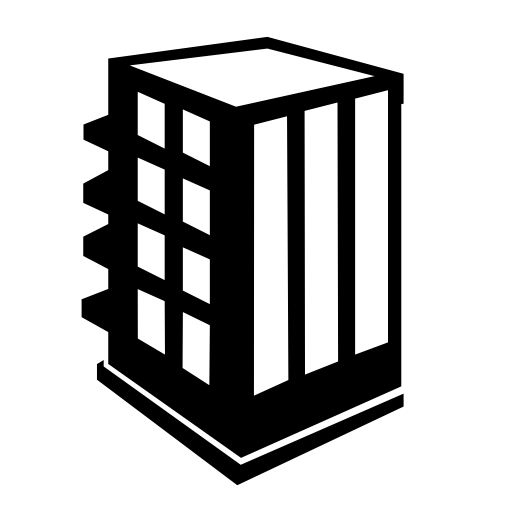 Development Team
Investors
General Contractor
The New American Approach: Step 7: Operations and Maintenance
Public Agency
Not-for-Profit Partner
Trustee
Lease
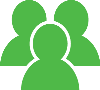 Special Purpose Entity
Bond Underwriter
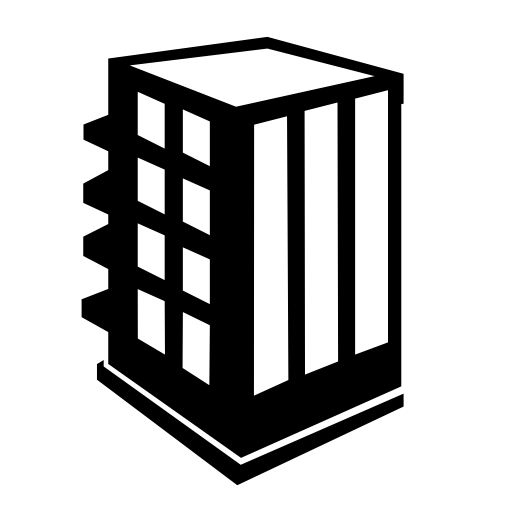 Every 3-5 years
Investors
Private Property Management
The New American Approach: Lease Payments
Lease Payments
Public Agency
Not-for-Profit Partner
Trustee
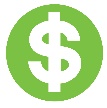 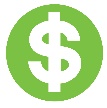 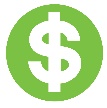 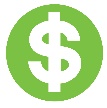 Lease
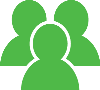 Special Purpose Entity
Bond Underwriter
Debt Service
+
Operating Costs
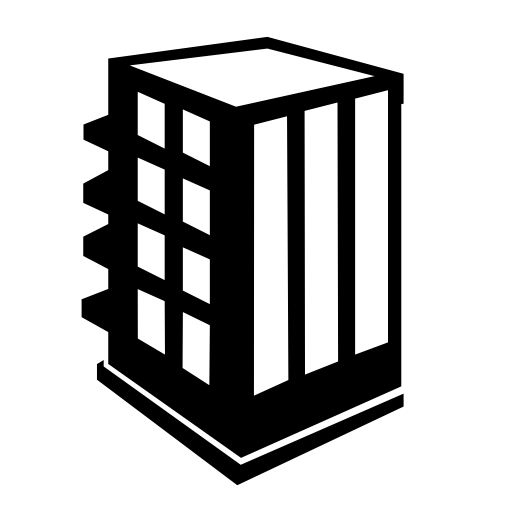 +
Investors
Repair and Replacement Reserve
Private Property Management
The New American Approach: Unique Public Safeguards
Public Agency
Not-for-Profit Partner
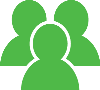 Lease
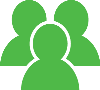 Special Purpose Entity
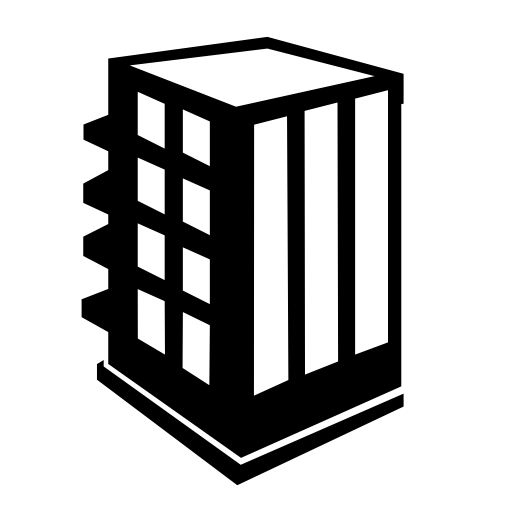 Private Property Management
The New American Approach: Step 8: Transfer of Ownership
Public Agency
Not-for-Profit Partner
Trustee
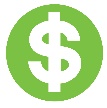 Lease
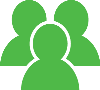 Special Purpose Entity
Bond Underwriter
Paid in Full
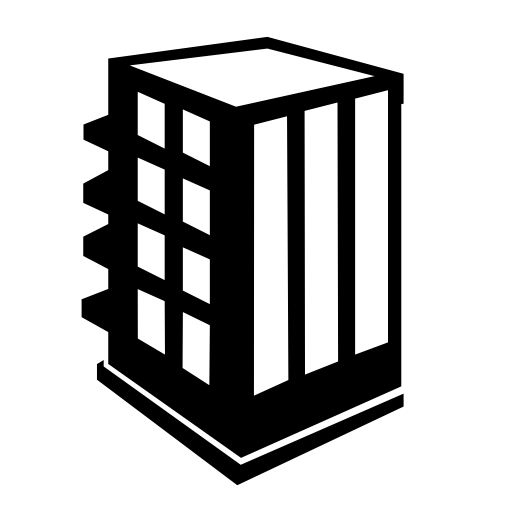 Investors
Private Property Management
The New American Approach: Step 8: Transfer of Ownership
Public Agency
Ownership
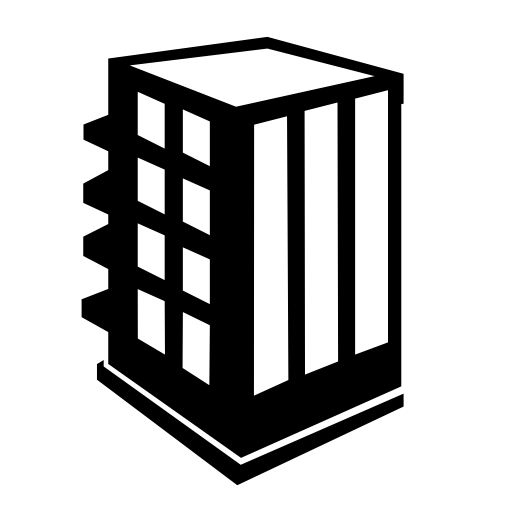 When to use the American Approach
If the Public Agency views the activity as an essential governmental responsibility
If the protections from cost overruns and time delays are important
If lower operating costs are critical
If Specialized development skills are necessary
If long term property maintenance is a concern
63-20 Bonds
Revenue Ruling 63-20 allows a not-for-profit corporation to issue debt to finance a facility for tax exempt purposes, provided:
A local governmental entity endorses the financing
The facility will be occupied by a governmental or tax exempt entity
The facility reverts to the ownership of the endorsing local governmental entity at the retirement of the debt
Questions and Discussion